MESLEK SEÇİMİ
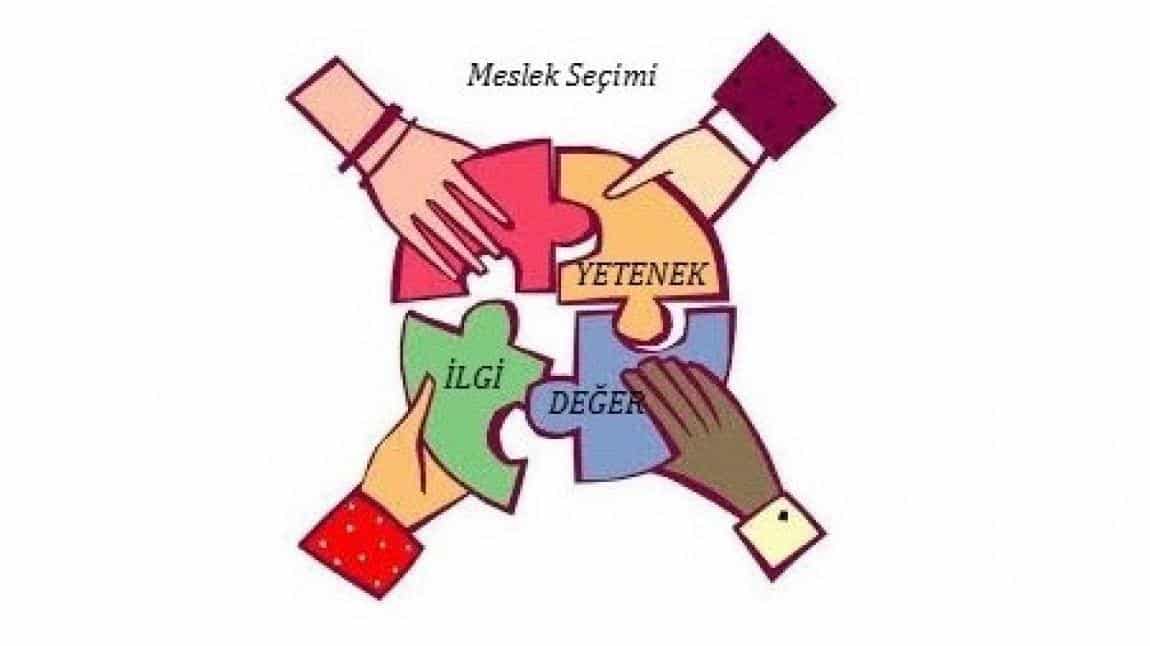 İLGİ - YETENEK - DEĞER İLİŞKİSİ
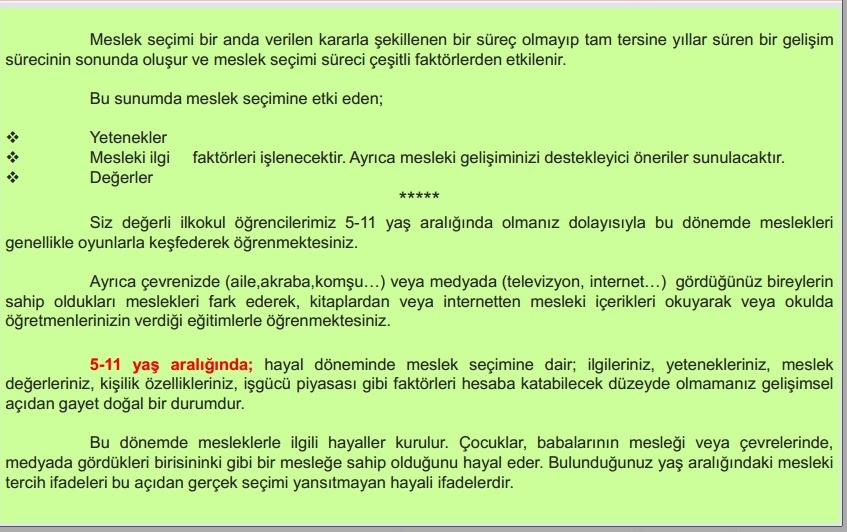 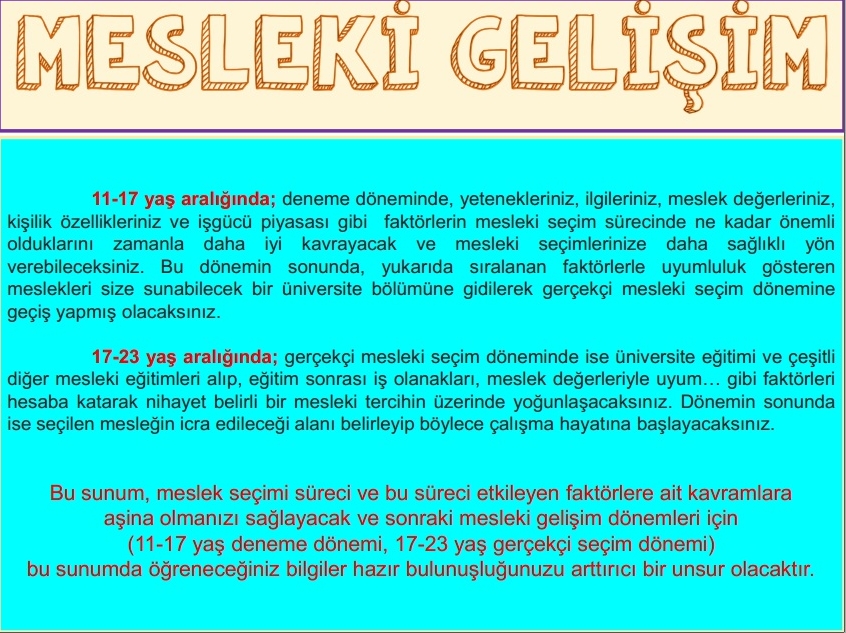 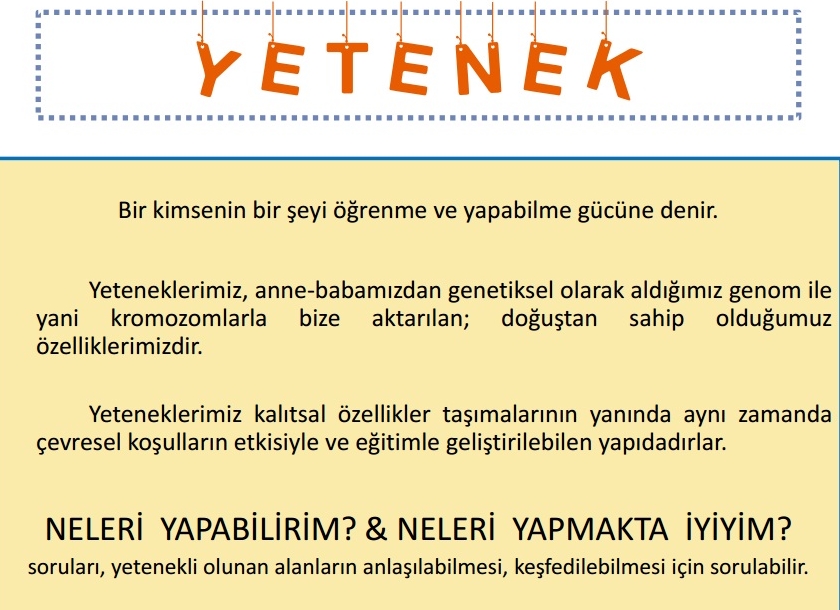 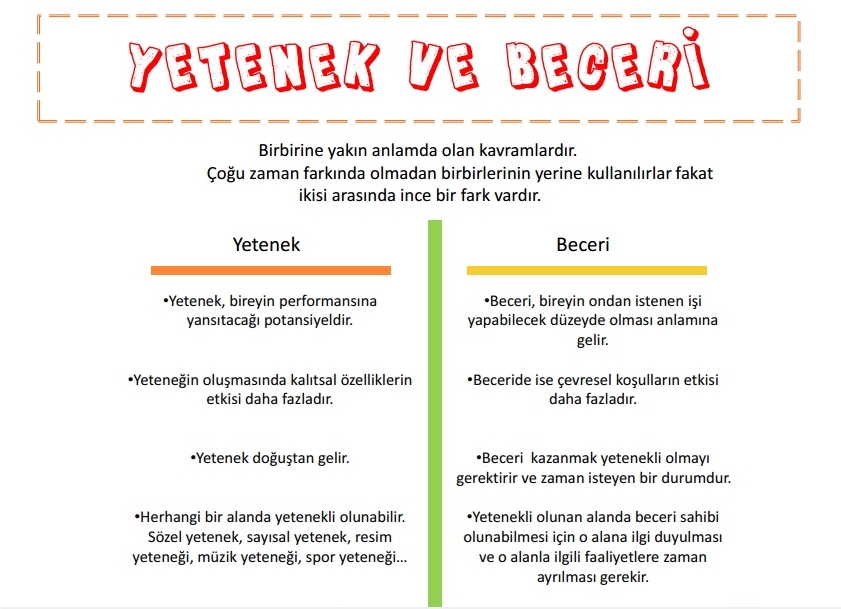 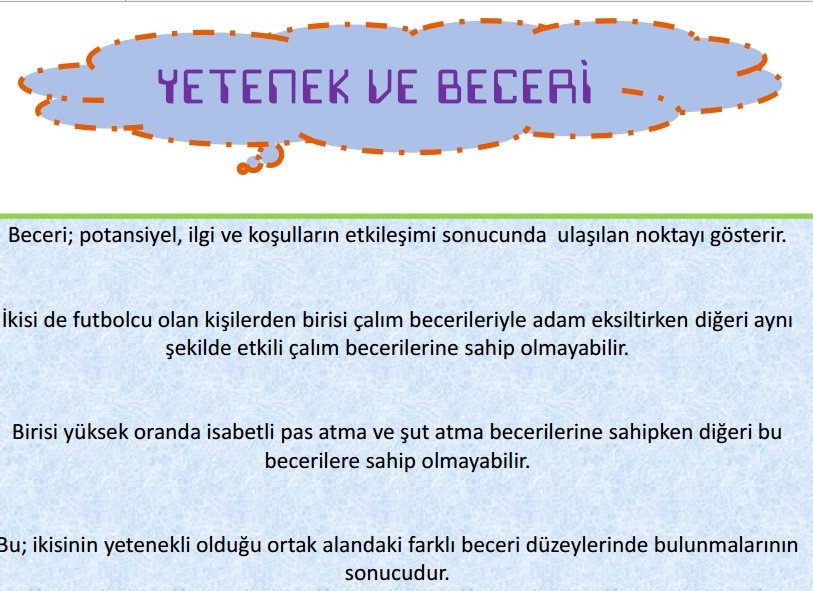 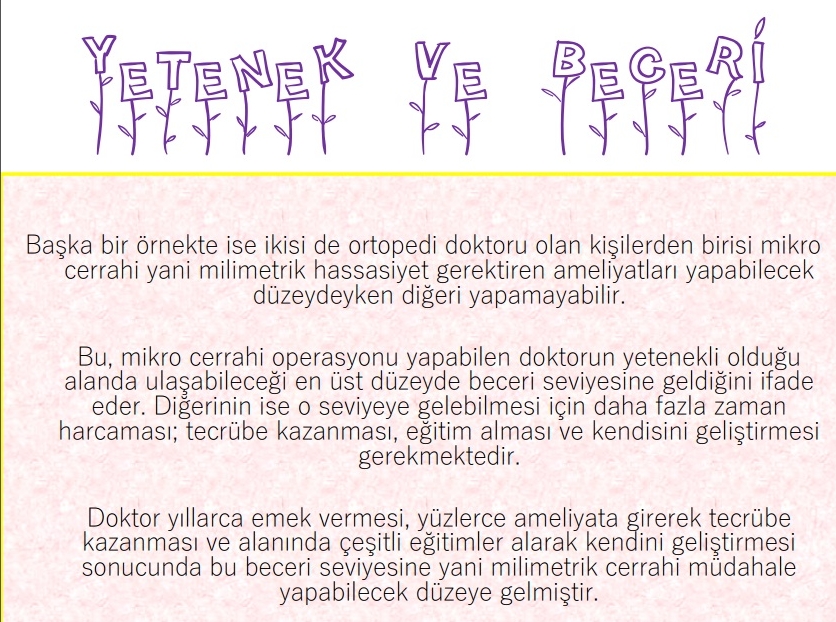 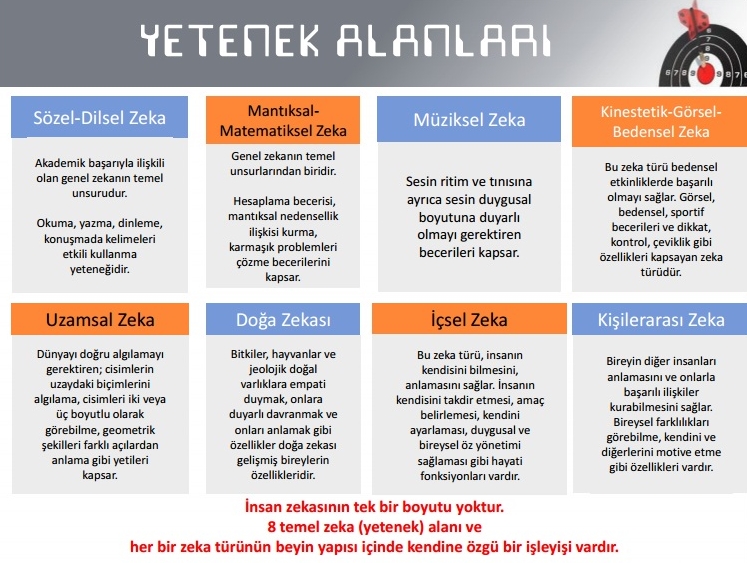 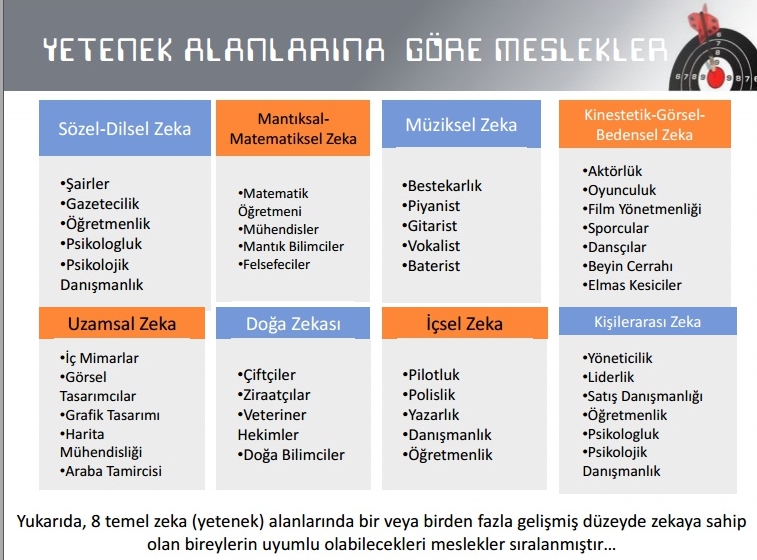 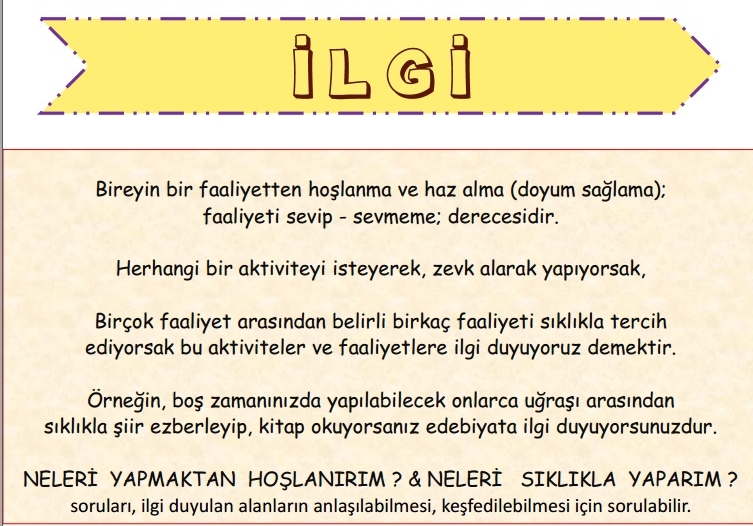 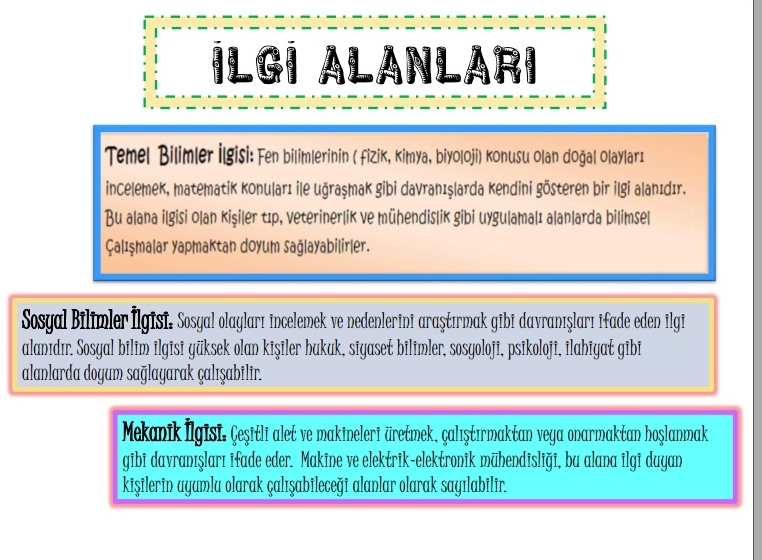 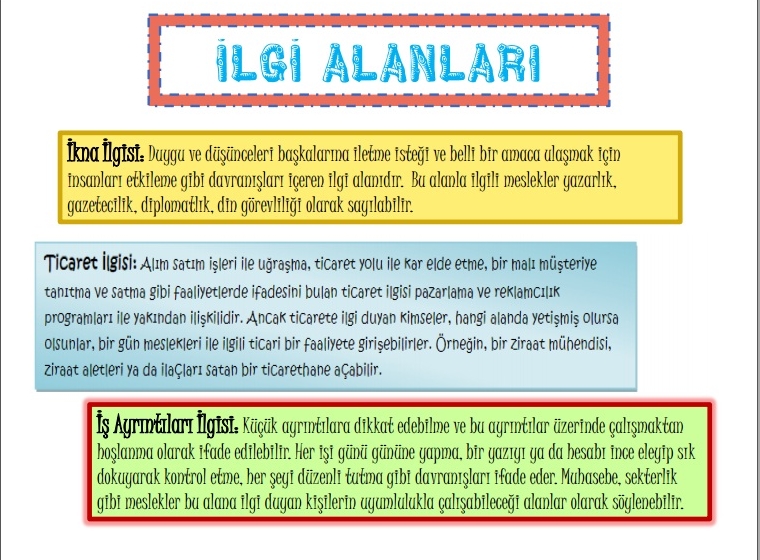 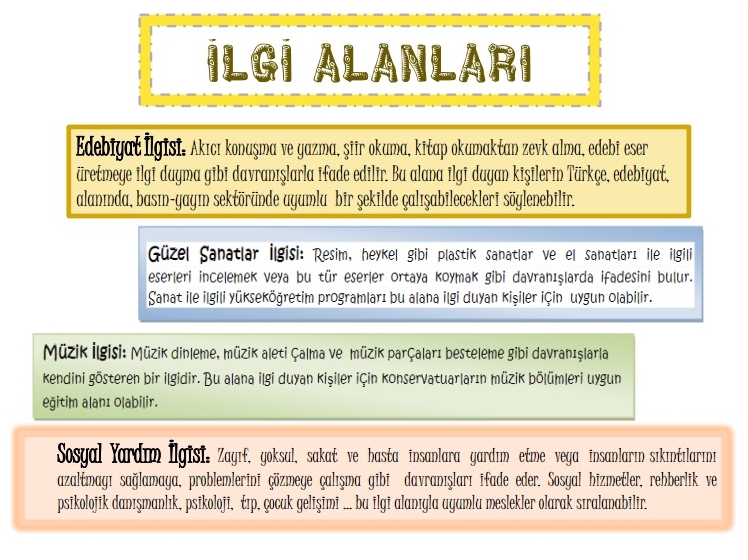 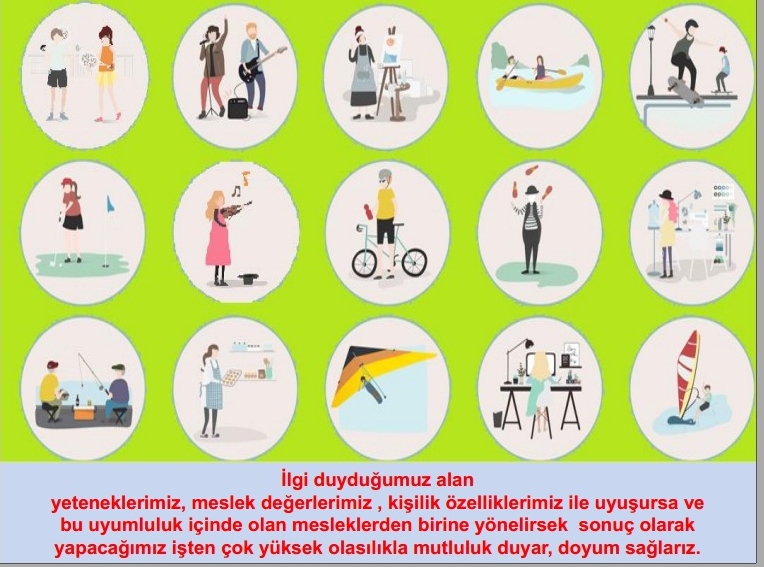 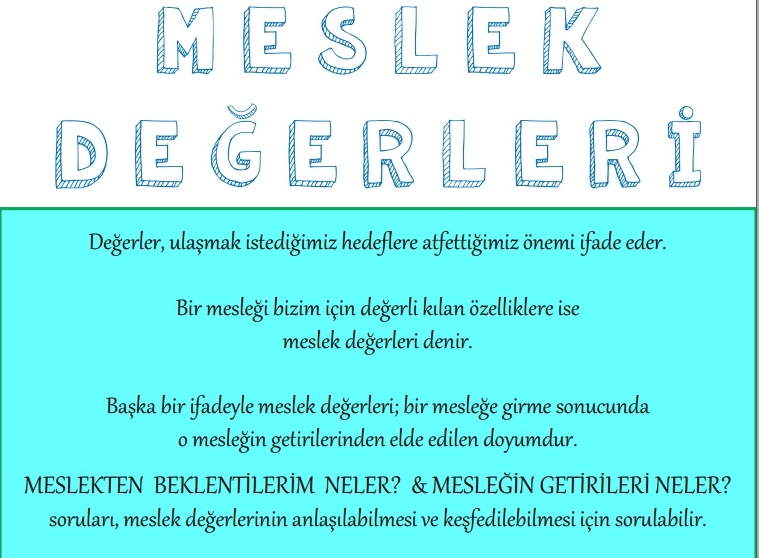 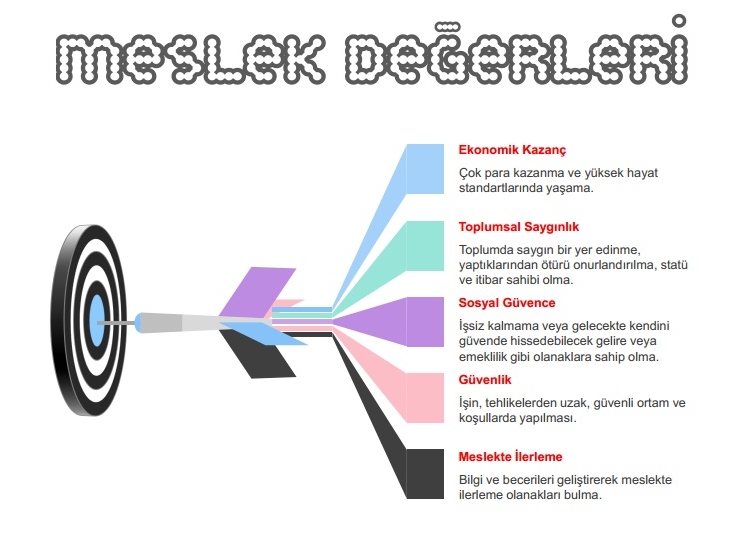 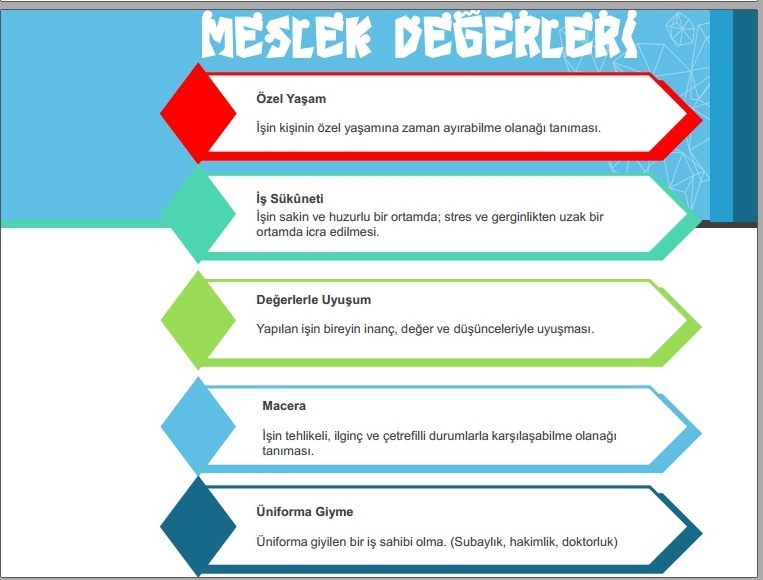